Overview of Index Testing and Partner Notification Services
1
Outline
Introduction to index testing and partner notification services
Key Characteristics and Approaches to index testing and partner notification services
Benefits of Index testing and PNS
2
30 million people living with HIV (PLHIV) on treatment by 2030
95% of people who know their status are on antiretroviral therapy
95% of people living with HIV know their status by 2030
95% of people on antiretroviral therapy achieve viral suppression
95-95-95 HIV Treatment Targets
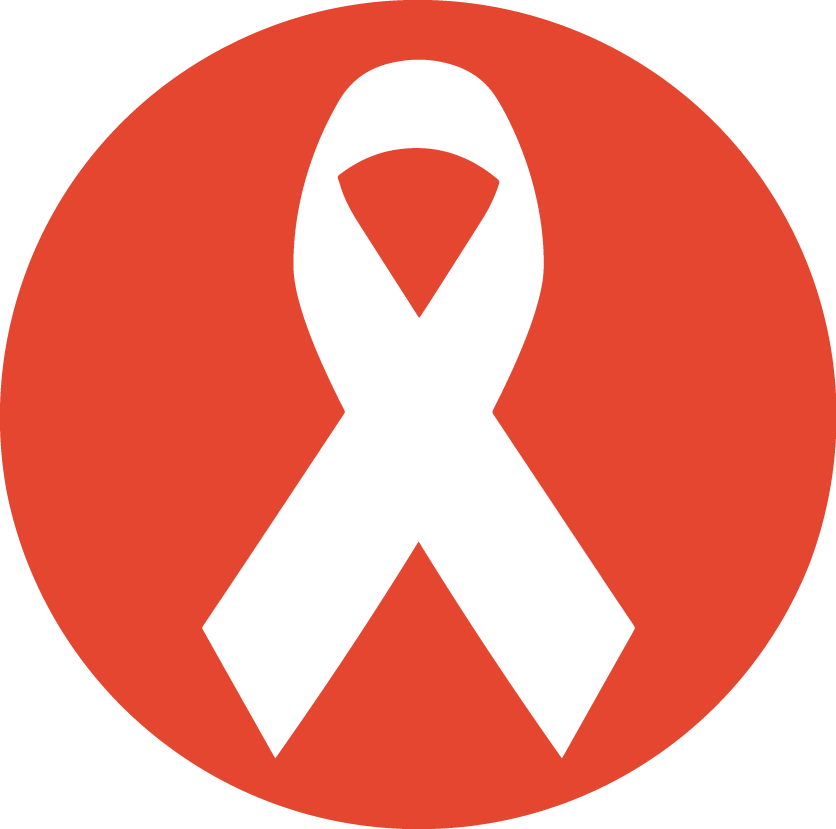 3
Source: http://www.unaids.org/en/resources/909090
[Speaker Notes: SAY: UNAIDS has established global HIV treatment targets, such that by 2020: 
90% of people living with HIV—or PLHIV—should know their HIV status
90% of people who know their status are on antiretroviral therapy, and 
90% of people on antiretroviral therapy have achieved viral suppression.

[Your country] has adopted these 90-90-90 targets to achieve epidemic control in [your country].]
Preliminary National 95-95-95 Cascade
Using 1.8M PLHIV = 103%
HIV Care Continuum & Finding HIV New Cases
The HIV care continuum—sometimes also referred to as the HIV treatment cascade—is a model that outlines the sequential steps or stages of HIV medical care that people living with HIV go through from initial diagnosis to achieving the goal of viral suppression (a very low level of HIV in the body)
STAGES IN HIV CARE CONTINUUM
Innovation Needed to Close the Testing Gap
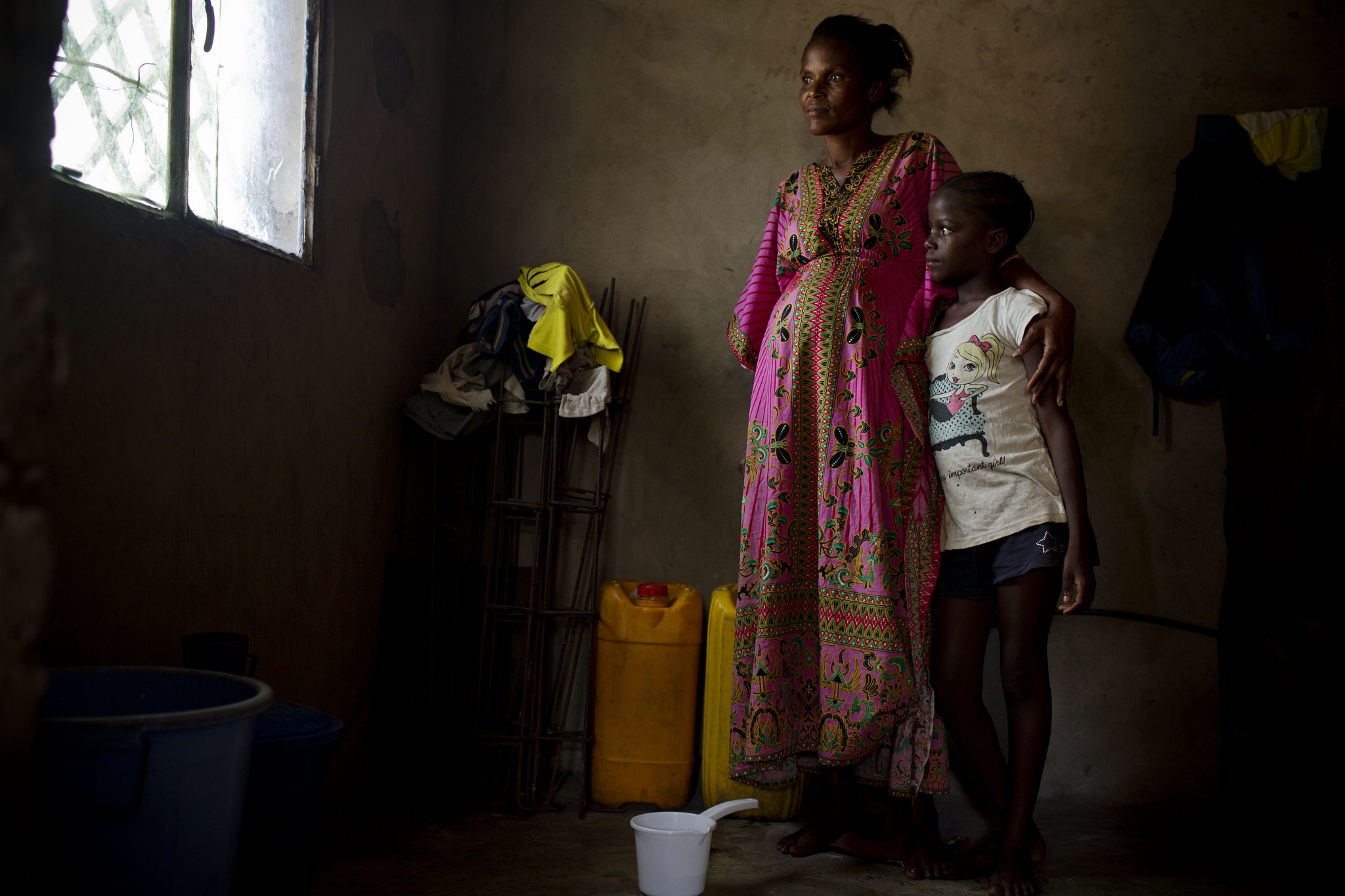 7
[Speaker Notes: SAY: What got us here won’t get us there: new and innovative strategies are needed to close the testing gap.]
HIV Index Testing Recommendation (World Health Organization, December 2016)
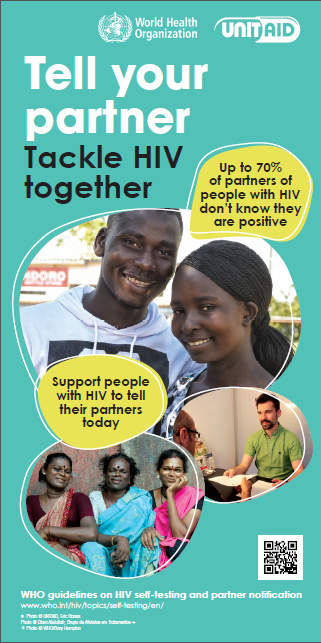 Voluntary assisted index testing and partner notification services should be offered as part of a comprehensive package of testing and care for people with HIV.
8
[Speaker Notes: SAY: In 2016, WHO issued international guidance supporting the use of voluntary assisted index testing and partner services as part of a comprehensive package of HIV testing and care offered to PLHIV.]
What is Index Testing and Partner Notification Services?
Builds on Couples and Partner HIV Testing—Recommendations Since 2012
9
Source: WHO 2016; CDC 2016
[Speaker Notes: SAY: Index testing and partner services are services offered by a trained provider who asks people diagnosed with HIV (index clients) to list their sexual partners, drug-injecting partners (where applicable), and children, and then, if the index client agrees, offers these partners HIV testing. This process is completely voluntary.

Couples HIV testing and counseling recommendations (2012): 
Couples or partners should be offered voluntary couples HIV testing and counseling with mutual disclosure. 
Couples and partners should be offered voluntary couples HIV testing and counseling with mutual disclosure in antenatal care settings. 
Couples HIV testing and counseling with mutual disclosure should be offered to individuals of known HIV status. 

Many countries have adopted this recommendation into their own guidelines and recommendations [insert information about local HTS guidelines in country where training is being delivered].]
Important Definitions in Index Testing
A partner may be a spouse, another main partner, a casual partner, a drug-injecting partner, or anyone the index client might have had sex with since acquiring HIV.
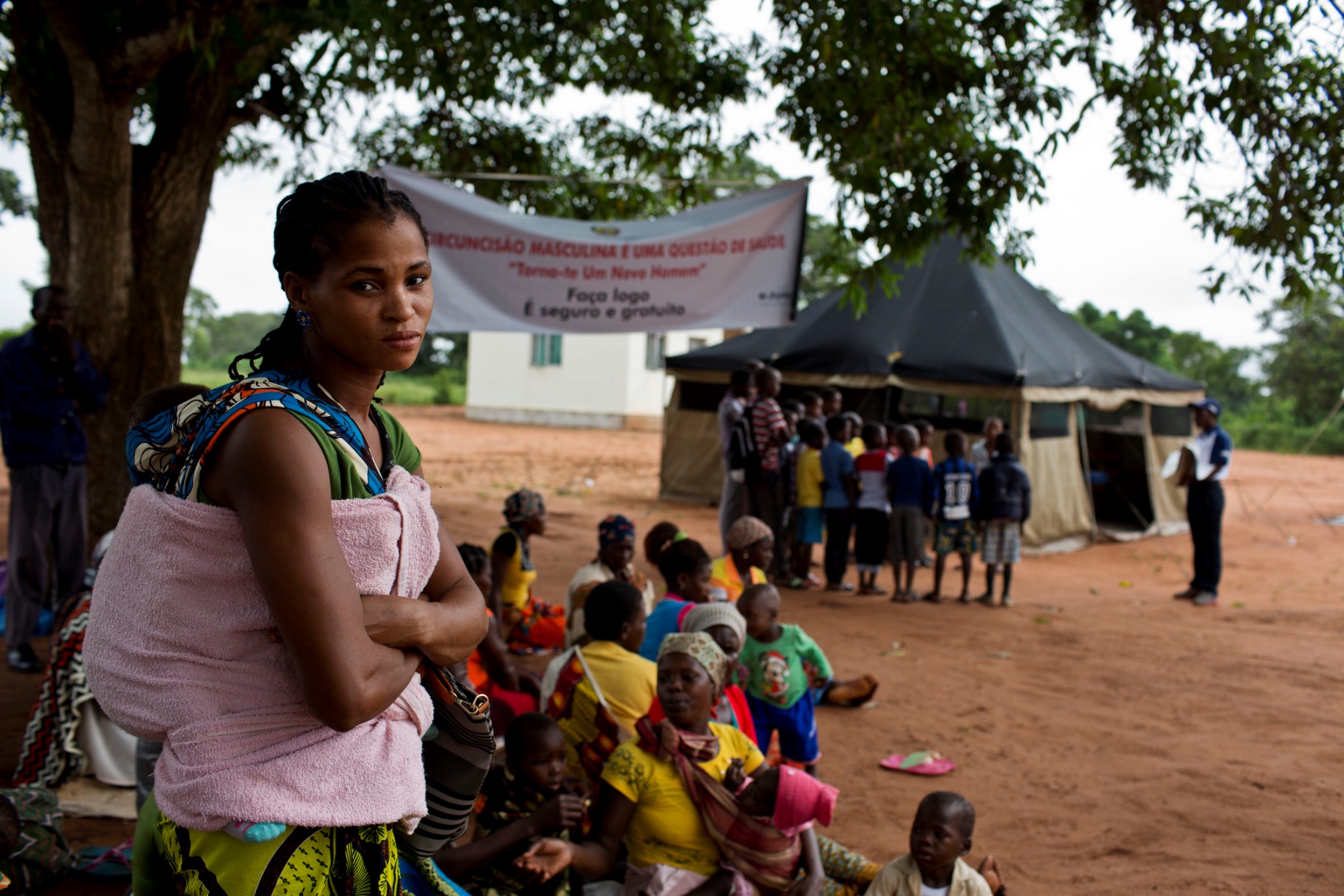 An index client may be a newly diagnosed HIV-positive person or someone living with HIV who is enrolled in HIV treatment services.
A child of an index client includes any child under 15 years old whose mother is HIV-positive or whose HIV status is unknown.
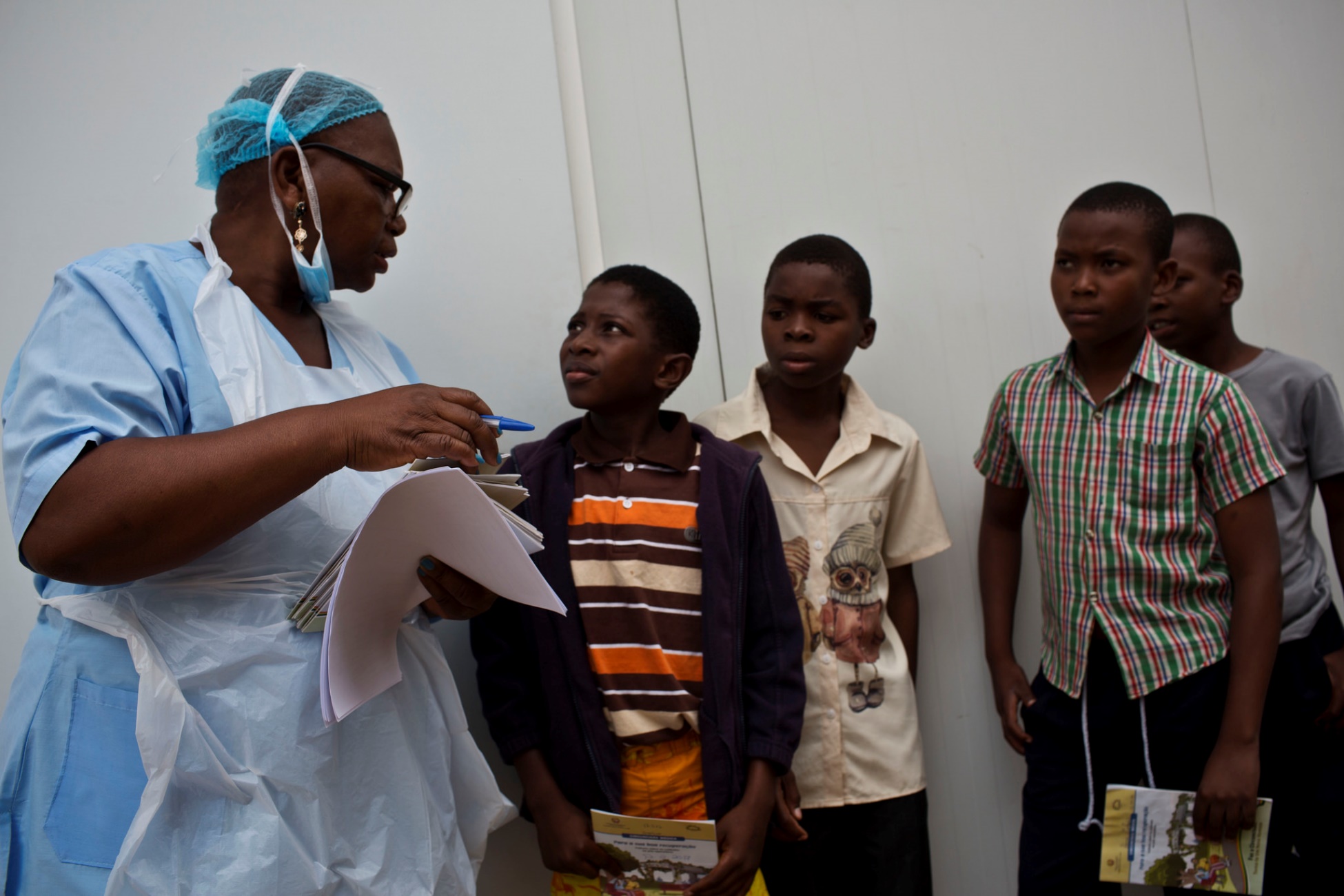 10
[Speaker Notes: Explain the definitions used in index testing and partner services:

Index client: anyone who has HIV—someone newly diagnosed or previously diagnosed. Index testing and partner services should be offered to all index clients.

Partner: any sex partner—spouse, main partner, casual partner—anyone the client may have had sex with or exposed to HIV. Partners also include drug-injecting partners.

Child: any biological child of an index client—focus on biological child of HIV-positive mothers, but in some cases it may also be appropriate to test children of HIV-positive fathers or orphans and vulnerable children whose mother’s HIV status is unknown. Here our concern is children under 12 years old because we are looking at the biological risk to the child. Children who may have been sexually abused or who are sexually active of their own volition should also have an opportunity to be tested, but we are not focused on these children for index testing and partner services.]
What Is Index Testing?
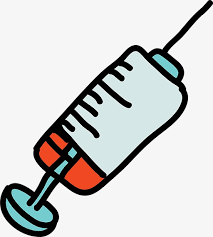 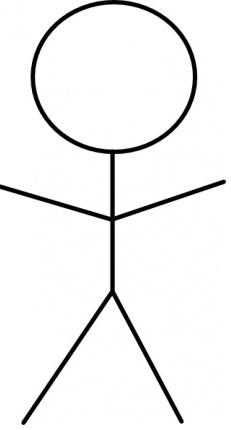 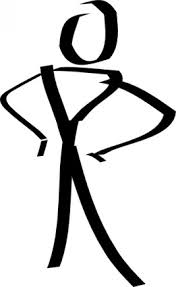 Needle sharing partner(s)
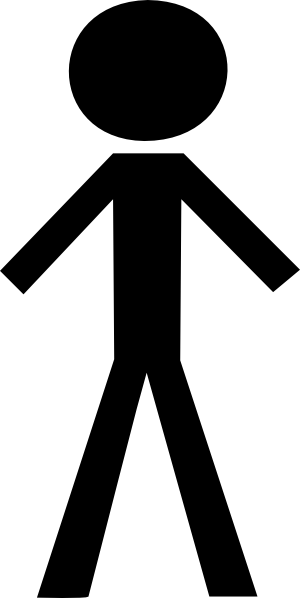 Sex partner(s)
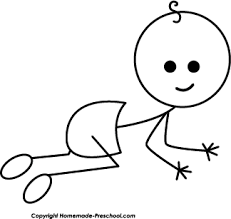 Biologic children

(if index=Female)
HIV-positive index client
[Speaker Notes: Index testing is focused on testing individuals who have known exposure to HIV.  

Index testing starts with an HIV-positive index client. This client is asked to list of all of their sexual or injecting drug use partners within the past year.  In addition, if the client is female, she is asked to name all of her biologic children under the age of 15 years who may have been exposed to HIV during pregnancy, childbirth, or breastfeeding.

Each listed partner and child is then contacted, informed that they have been exposed to HIV, and offered HIV testing services. 

Index testing is also called partner notification services or partner services.  For the purposes of this training, we will use partner index testing when we discuss testing the sex and needle using partner(s) of HIV-positive index clients and family index testing when we discuss testing the biologic children of HIV-positive index clients.]
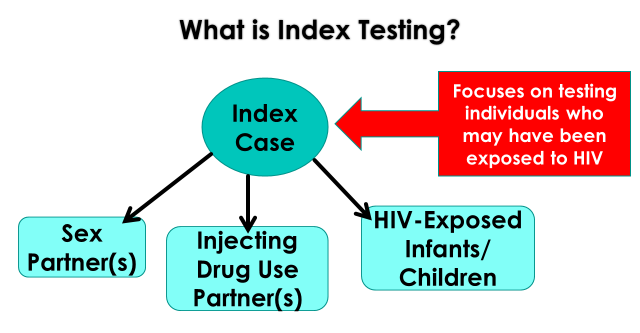 Index Testing Services Should Be Offered to All HIV-Positive Partners
When a partner tests HIV-positive, he/she becomes a new index patient, and the process starts over from the beginning.
Index Client
Index Client Names 
Three Partners
Partner 1
Partner 2
Partner 3
HIV-Positive
HIV-Negative
HIV-Positive
Two of the Partners Test HIV-Positive
Linked to HIV Prevention Services (PrEP, VMMC, Condoms, Dreams)
Linked to HIV Treatment and Offered Index Testing Services
Both Partners Become New Index Clients
Index testing helped to establish active HIV transmission cluster in Vietnam
1 index case linked to 9 PLHIV in the network
-
-
10 HIV positive: 38%
16 HIV negative: 62%
-
-
X-12027, PWID
-
-
X-12106, PWID
X-12112, PWID
-
+
-
-
+
+
-
X-12109, PWID
X-12136, PWID
-
-
+
+
-
-
-
-
The Goal of Index Testing and Partner Notification Services
Break the chain of HIV transmission by identifying contacts (partners and children) of PLHIV who are at high risk for HIV, offering them HTS, and linking them to:
HIV treatment, if positive
HIV prevention (condoms, PrEP), if negative
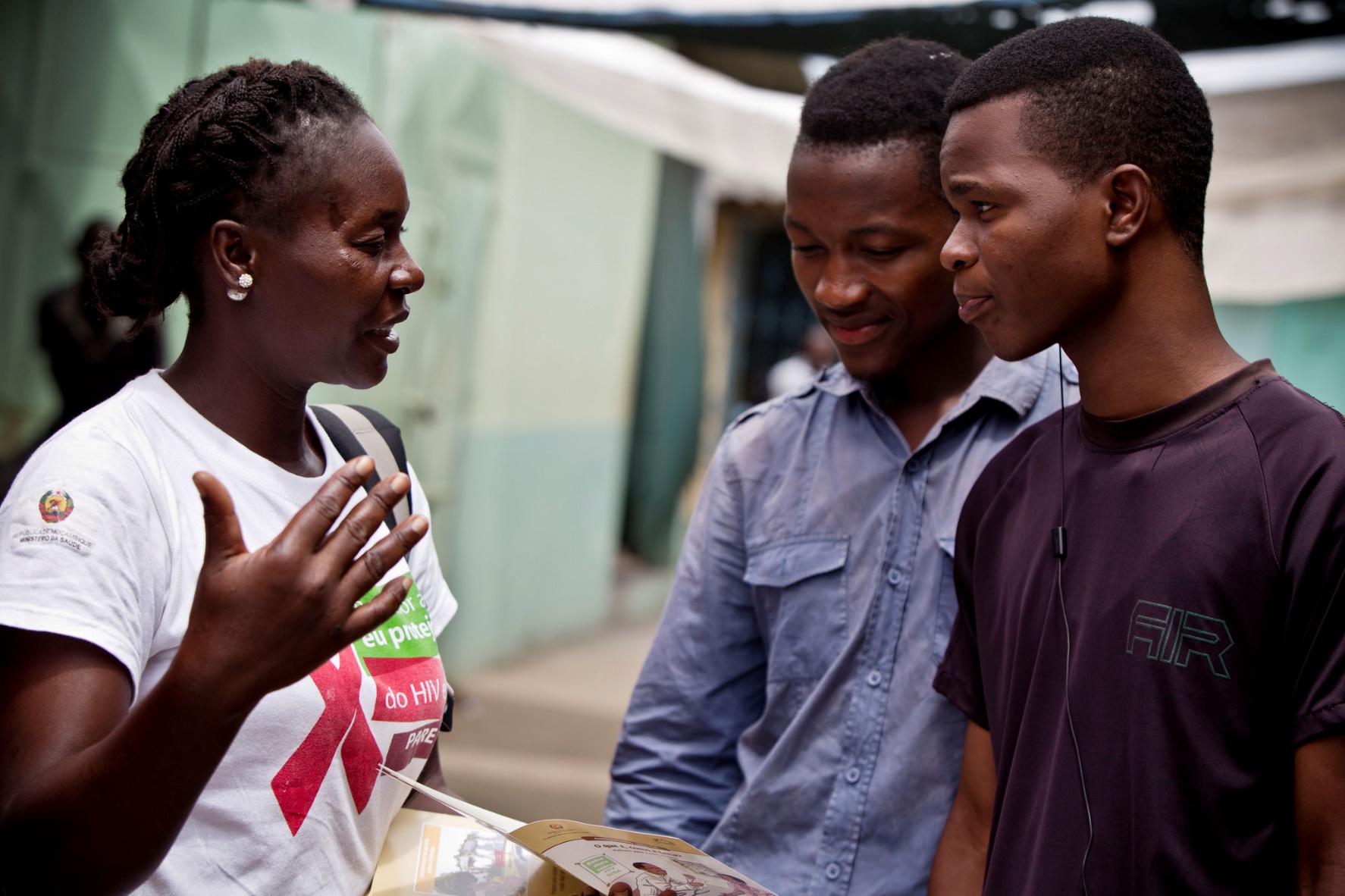 15
Source: CDC 2016
[Speaker Notes: SAY: The goal of index testing and partner services is to break the chain of HIV transmission by identifying contacts of PLHIV who are at high risk, offering them HTS, and linking them to treatment and prevention. 

ASK: What is meant by “break the chain” of HIV transmission? Why is this important?]
Discussion Questions
Why do you think HIV index testing and partner notification services are important?

What are some of the potential benefits of index testing and partner notification services?
[Speaker Notes: Ask the two questions on the slide. Briefly discuss the responses to the questions.]
Why Is Index Testing Important?
Sex (and drug-injecting) partners of  PLHIV are at increased risk of also being HIV-positive: 
May be unaware of their exposure
Not on treatment if don’t know status
May transmit to other partners and infants if they don’t learn their status
Difficult to control the epidemic
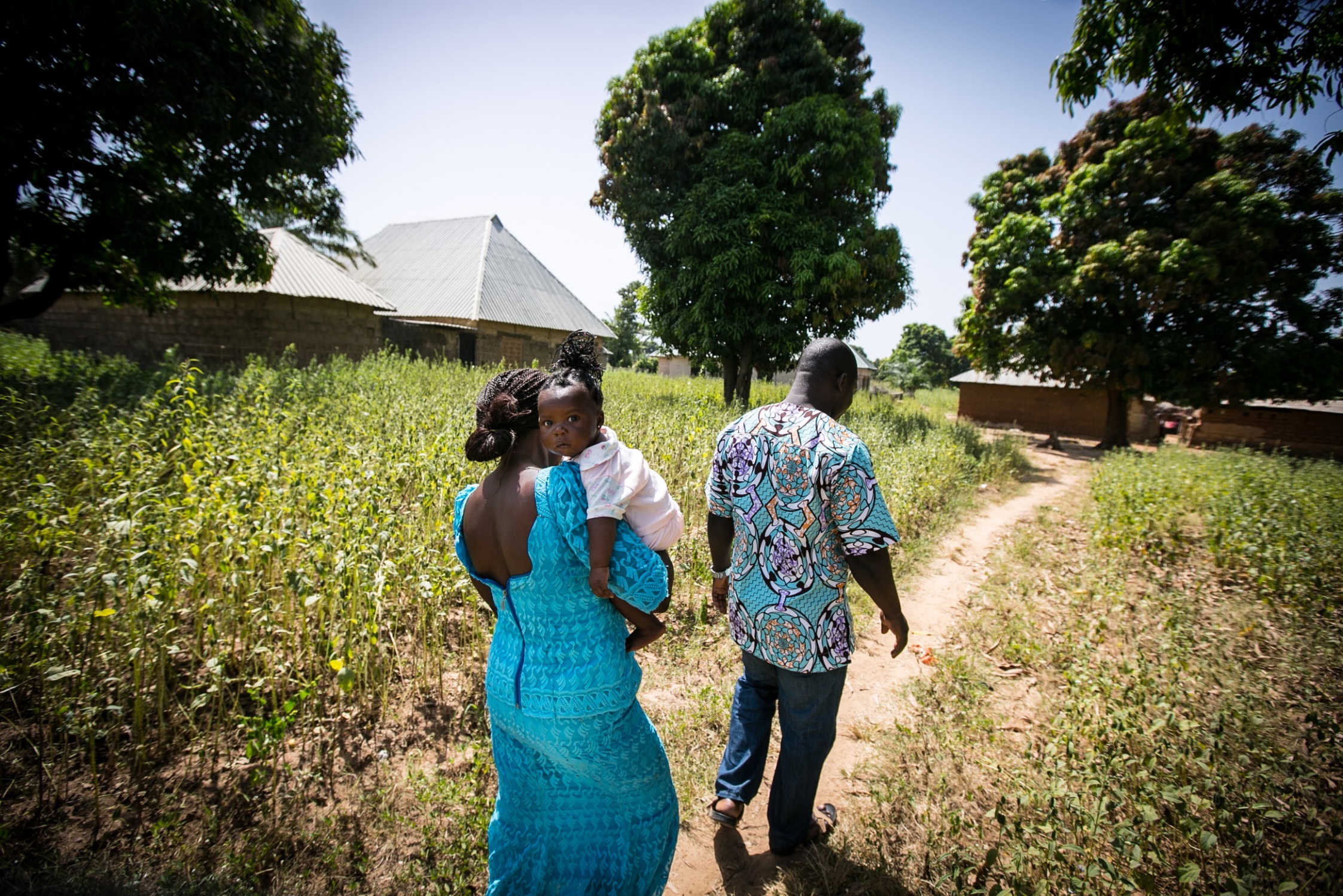 17
[Speaker Notes: Explain to learners that index testing is also important because sex (and drug-injecting) partners of PLHIV are at increased risk of being HIV-positive.]
Benefits of Index Testing and Partner Services
Partners and Children
Index Client
Community
An effective case finding strategy
Reduces future rates of transmission by aiding in early diagnosis and treatment for partner(s) and children found to be HIV-positive
Supports achievement of 95-95-95 goals and prevention targets
Provides support to PLHIV
Assists PLHIV with getting their partner(s) and child(ren) tested for HIV
Takes the responsibility for notification and disclosure off of the index client
Can lead to mutual support for treatment adherence if both partners are positive
Helps prioritize effective HIV prevention for discordant couples
Maximizes the proportion of partners/children who are notified of their exposure to HIV
Allows HIV-exposed partners and children to get tested for HIV
Allows HIV-positive partners and children to access HIV treatment to reduce HIV-related disease and mortality
Allows HIV-negative partners and children to access prevention
18
[Speaker Notes: Explain the benefits of index testing and partner services to the index client, partners and children, and the community at large.]
Testing Partners of PLHIV Has Long Been a Standard of Care for HTS
Prevention of mother-to-child transmission (PMTCT) of HIV 
Couples HIV testing and counseling 
Antiretroviral therapy 

Previous approaches did not result in high numbers of partners getting tested, except in certain settings.
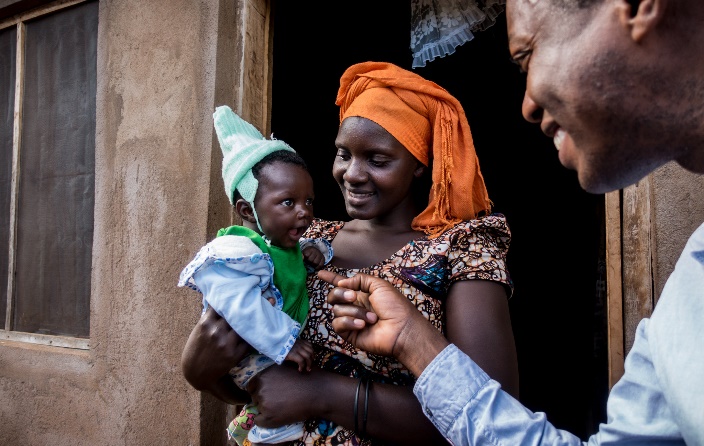 19
[Speaker Notes: Explain that testing partners of PLHIV has long been a standard of care for HIV testing service delivery in both facility and community-based approaches.
WHO and CDC incorporated recommendations for partner testing into PMTCT generic training materials in 2004
CDC Couples HIV Counseling and Testing Intervention and Training Curriculum rolled out with WHO support in 2007
WHO ART guidelines recommended couples HIV testing and counseling in 2012

Previous approaches included: 
Couples HIV testing and counseling 
Home-based testing for partners and family members 
Love letters to male partners of pregnant women in antenatal care
Hotspot testing for female sex workers and their clients

Ask learners if they are familiar with previous approaches for partner or couples testing; solicit feedback from them about whether these approaches were successful and/or some of the challenges or ways these approaches could have been improved. 

Direct the discussion toward identifying both the opportunities in these approaches and the failures, so that learners identify the additional advantages of the new index testing and partner services approach.]
Principles of Index Testing
Client centered = focus on the needs and safety of the index client and his or her partner(s). Deliver services in a non-judgmental manner.
Confidential = maintain confidentiality of the index client and all named partners; the identity of the index client should not be revealed and no information about partners should be conveyed back to the index client (unless explicit consent from all parties is obtained).
Voluntary and non-coercive = participation should be voluntary for both the index client and his or her partner(s)
Source: CDC 2016
Principles of Index Testing
Accessible and available to all = should be available to all index clients regardless of where they are diagnosed. Partner services should be offered immediately after diagnosis and at least annually as part of HIV treatment services.

Comprehensive and integrative = include strong referral and linkages to HIV treatment and prevention services.
Source: CDC 2016
Consideration/ Approaches to Partner Notification Services
What is Partner Notification?
Partner notification services (PNS) is a voluntary process whereby a trained provider asks people diagnosed with HIV (index clients) about their sexual partners and then, with the consent of the index client, each listed partner is: (1) contacted, (2) informed that they have been exposed to HIV, and (3) offered voluntary HIV testing services (HTS)
23
Source: WHO 2016; CDC 2016
Goal of Partner Notification
Goal of partner notification services (PNS) is to break the chain of HIV transmission by identifying people at high risk for HIV, offering them HTS, and linking them to HIV treatment, care, prevention, and support services
Also referred to as contact tracing or index partner testing
May also be done for injecting drug use partners
Disclosure of index client’s status may or may not occur
Source: CDC 2016
24
Considerations for Offering IT/PNS
IT/Partner notification services are NOT a one time event but should be offered continually:
Immediately after HIV diagnosis 
At least annually as part of HIV treatment services
After a change in relationship status 
As with all HIV testing services, partner notification programs should create strong referral linkages with:
HIV treatment programs for individuals testing HIV-positive.
HIV prevention services (including condoms and  pre-exposure prophylaxis) for individuals testing HIV-negative.
25
Source: CDC 2016
Additional Considerations for PNS
Appropriate security and confidentiality procedures should be put in place BEFORE starting partner notification services to protect the safety of both the index client and all named partners. (our Book keeping)
When a partner tests HIV-positive, he/she becomes a new index patient, and the PNS process starts over from the beginning.
26
Source: CDC 2016
Partner Notification uses Passive or Assisted Approaches
Assisted partner notification is when consenting HIV-positive clients are assisted by a trained provider to disclose their status or to anonymously notify their sexual and/or drug injecting partner(s) of their potential exposure to HIV infection. The provider then offers HIV testing to these partner(s). Assisted partner notification is done using (1) contract referral, (2) provider referral, or (3) dual referral approaches.
Passive partner notification is also referred to as client self-referral. It occurs when HIV-positive clients are encouraged by a trained provider to disclose their status to their sexual and/ or drug injecting partners by themselves, and to also suggest HTS to the partner(s) given their potential exposure to HIV infection.
27
Source: WHO 2016
Types of Assisted PNS Approaches:
Contract referral: Index clients enter into a “contract” with a trained provider and agree to disclose their status and the potential HIV exposure to their partner(s) by themselves and refer their partner(s) to HTS within a specific time period. If the partner(s) do not access HTS or contact the health provider within the agreed time period, then—with the permission of the index client—the provider will contact the partner(s) directly and offer voluntary HTS.
28
Source: WHO 2016
Types of Assisted PNS Approaches:
Provider Referral: With the consent of the HIV-positive index client, the counsellor/provider directly contacts the client’s partner(s), informs them that they have been exposed to HIV, and offers them voluntary HTS while maintaining the confidentiality of the index client. 
Dual referral: A trained provider accompanies and provides support to HIV-positive index clients when they disclose their status and the potential HIV exposure to their partner(s). The provider also offers voluntary HTS to the partner(s)
29
Source: WHO 2016
Other Approaches to Partner Testing
All HTS should be targeted to maximize outcomes, reaching partners is a key targeting strategy
Alternative approaches may also be offered to reach partners
Household Testing
Hotspot Testing
Couples HIV Testing and Counseling
Incentivized Social/Sexual Network Testing  (-Targeted at Key Population)
30
[Speaker Notes: Household testing: 
If index client is not comfortable with previous methods for partner notification, provider may offer to take voluntary HTS services to the neighborhood where the partner(s) live.
Aim  is to offer voluntary HTS to the partner(s).
May also offer testing for others who live nearby, to reduce stigma.

Hotspot testing: 
Programs working with KPs bring HIV testing services to places where KPs and their partners congregate
Aim to reach SWs and their clients, MSM and their partners

Couples HIV Testing and Counseling
Couples HIV testing and counseling (CHTC) is typically offered to two clients who are learning their status together for the first time.
Some index clients who already know their HIV status may feel that re-testing together with their partners is the most acceptable way of getting their partner tested and discussing their results together. 

Incentivized Social/Sexual Network Testing
Key populations are enlisted as seeds who recruit persons from their social or sexual networks to come for HIV testing. 
Seeds are coached on how to deliver messages about HIV testing and who should be recruited 
Seeds are given 5 vouchers or coupons to distribute to their contacts, with instructions on where to access HIV testing
When the contacts come to the site for testing, the seed is given a small incentive]
Partner Testing is a Standard of Care
Testing partners of people living with HIV (PLHIV) has long been a standard of care for HIV testing service (HTS) delivery in both facility and community-based HTS approaches
HIV-positive partners can benefit from life-saving treatment, and inform any other partners they may have
HIV-negative partners can make informed decisions about protecting themselves from HIV
31
How’s PNS Different from Previous  Approaches
Previous (passive) approaches did not result in high numbers of partners testing, except in certain settings
PNS empowers providers to take a more active role in reaching partners of PLHIV
Shown to result in a high number of partners testing HIV-positive
32
[Speaker Notes: Previous approaches include: 
Couples HIV testing and counseling (CHTC)
Home-based testing for partners and family members 
Love letters to male partners of pregnant women in ANC
Testing in settings that reach FSW and their clients]
Discussion
How is PNS similar to previous approaches to partner testing? 
How is PNS different from previous approaches to partner testing?
33
Addressing Challenges and Fears
Despite the benefits of PNS, some providers might be hesitant to deliver PNS. What are some of the reasons why providers might find it difficult? 
Likewise, some clients will have a hard time accepting the service. What are some of the reasons why clients might find it hard to accept? 
Finally, it might also be hard for partners to accept PNS. What are some of the reasons this might be difficult for partners?
34
Activity: Addressing Fears and Concerns
See Activity 1-1.
35
Question
How do we present PNS to clients in a way that acknowledges their fears and concerns, but also challenges them to notify their partners and encourage them to test?
36
Role Play
Groups of three
Provider
Index Client
Observer
Provider introduce PNS to the index client and support them to accept the service
Observer pay attention to: 
Body language
Language used to introduce the service
Skills the provider used
37
THANK YOU FOR YOUR ATTENTION